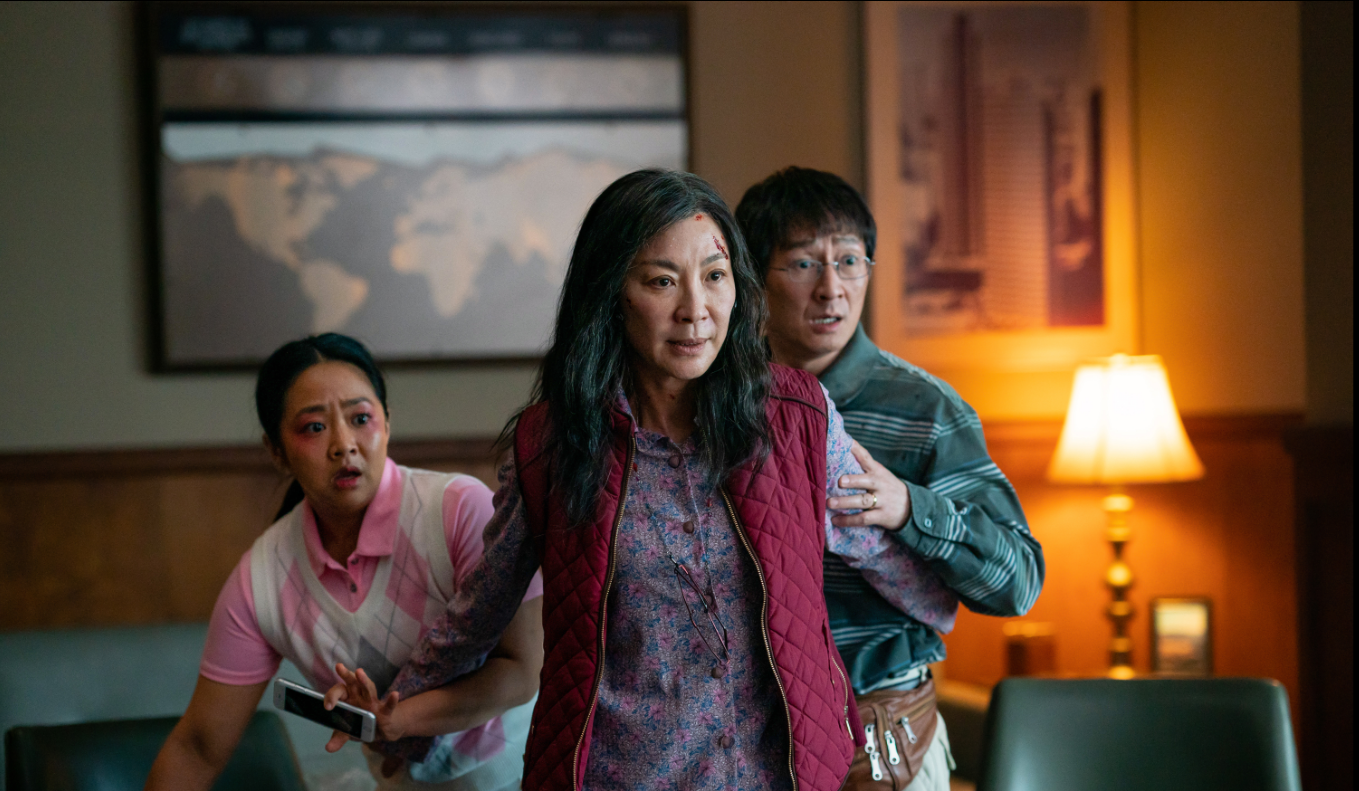 Main shopper with children
HOUSEPERSONS WITH CHILDREN MEDIA CONSUMPTION: A SUMMARY
Families regularly want to spend more time together, using media to create shared experiences or purchase trusted brands
79%
39%
Of families are cinemagoers

Where they are 27% more likely to be heavy cinemagoers vs the avg. UK adult
More likely also be heavy online video consumers (Netflix, BBC iPlayer etc)
55%
85%
Of heavy cinemagoers watch TV everyday

11% down from the average UK adult
Of cinemagoers regularly use the internet for shopping
Source: TGI GB 2022. Target: Families who are heavy cinemagoers  / cinemagoers. Index vs the avg. UK adult
CINEMA IS A treat for kids & a break for the parents
The children chose the film, the parents buy the popcorn
£26.69
59%
3x
29%
more likely to visit 
the cinema for a treat
Agree that a cinema trip is ‘well needed time out from day-to-day life’
more likely to visit the cinema because their children we’re desperate to see the film
spent on food/drink treats – vs. £15.54 for the average cinemagoer
Source: FAME 2021.  Target: Main shoppers with children who are cinemagoers 
Index vs. average GB cinemagoer.
Families are more likely to visit a cinema over the weekend
The cinema is a collective experience of parents waiting until the weekend so that families can watch together
Source: FAME 2021 – Target: Families who went with children in the last cinema visit. Index vs All Adults
Your advertising can ALSO have instant impact
Cinema is typically part of a wider trip out of the family home so you can reach Main shoppers with children before they go on to the shops.
16%
23%
46%
More likely to shop on the high-street immediately after the cinema
Checked their mobile phone to browse the internet after watching a film
More likely to online shop (non-grocery) later the same day
98% OF DCM CINEMAS ARE WITHIN ONE MILE OF A RETAIL LOCATION
Source: FAME 2021. Activities do immediately after / on same day as cinema visit. Index vs. average GB cinemagoer.
MAINSHOPPERS: heavy Cinemagoing statements
Families love the cinematic experience, primarily for escapism and spending quality time with each other
62%
63%
61%
60%
57%
The Cinema Is A Great Way To Spend Quality Time With Family And Friends
(Index: 107)
A Trip To The Cinema Lets Me Escape From Everyday Life
(Index: 111)
I Love The Hype Surrounding Big Film Releases At The Cinema
(Index: 127)
62%
59%
62%
I Feel Left Out If My Friends Are Talking About A Film I Haven't Seen
(Index: 145)
You Can't Replicate The Cinema Experience On TV/Laptop/Tablet/Mobile
(Index: 106)
Going To The Cinema Allows Me To Have Some Well-Needed Time Out From My Day-To-Day Life
(Index: 106)
I Get Completely Absorbed Into The Story When I Watch A Film At The Cinema
(Index: 106)
Films Are An Essential Part Of My Cultural Life
(Index: 120)
Source: FAME 2021 Target: Mainshoppers who are heavy cinemagoers who have presence of children in the household Index vs the avg. UK adult
key launch opportunities for family films
An incredible slate of family-friendly films awaits across the next months
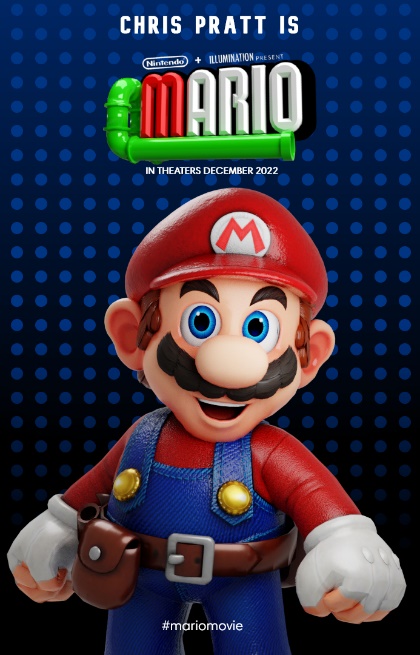 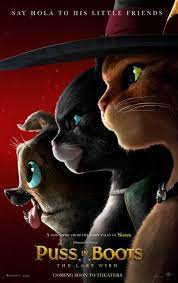 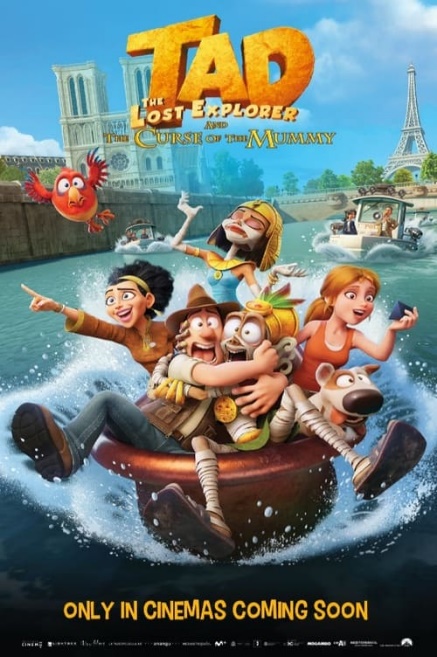 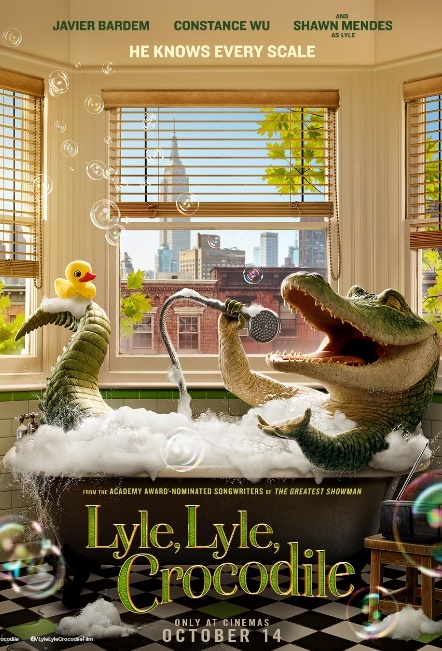 Puss In Boots: The Last Wish
3 Feb 2023
Index: 161
Super Mario Bros.
7 Apr 2023
Index: 184
Tad The Lost Explorer And The Curse Of The Mummy
3 Sept 2022
Index: 192
Lyle, Lyle, Crocodile
14 Oct 2022
Index: 186
Strange World	
25 Nov 2022
Index: 215
Matilda
2 Dec 2022
Index: 153
WHAT CAN CINEMA ADD TO THE PLAN?
Research from Sky showcases how co-viewing an ad with family enhances content engagement and ad recall.
The value of reaching families together in a ‘shared viewing’ moment
+38%
+18%
=
+
Co-Viewing
Content 
Engagement
Ad Recall
Source: BDRC Continental & Sky - Engagement Study with Households with Children 0-10.
Family ticket sales ALIGN WITH key HOLIDAY periods
Family ticket sales typically peak in alignment with school holidays at Easter, Summer and Christmas
Summer Holidays
Christmas
Easter
Source: DCM admissions cube, % of total annual family/adult ticket sales.
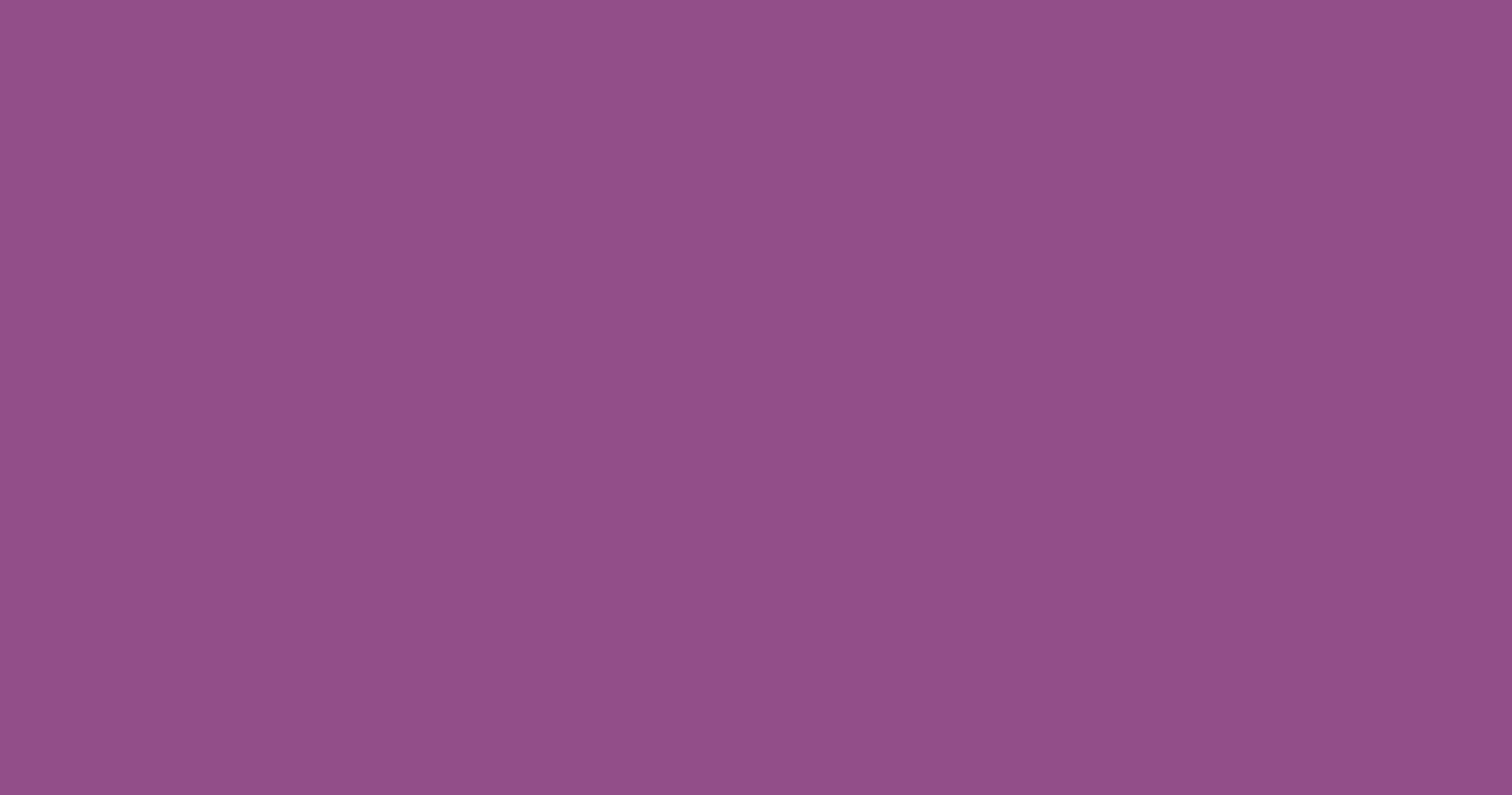 MAIN SHOPPER WITH CHILDREN CINEMAGOERS: 2022 SNAPSHOT
Those who are heavy cinemagoers are more likely to be in the market for…
187
Plan to buy smart home tech
122
Planning to book a holiday or short break in the next year
141
Plan to buy a car
188
‘I am tempted to buy products I’ve seen advertised’
155
Plan to buy mobile phone
2x
More likely to plan to buy a games console
77%
Like to try out new food products
2x
More likely to agree that they spend a lot of money on clothes
Source: TGI Q1 2022
Target: Heavy cinemagoers. Index vs. average GB adult